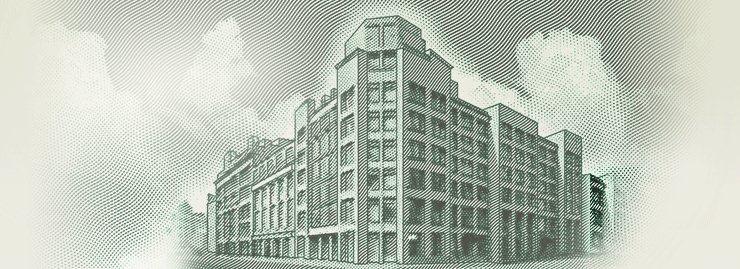 The Role of Private Sector in Capital Budgeting
Division Chief
Budget Investments Methodology
Budget Legal Regulations Department

Andrei Yu. Panin
SCOPE OF PUBLIC INVESTMENTS
2018 outturn
2019 plan (forecast)
LEGAL AND REGULATORY FRAMEWORK
RUSSIAN LEGISLATION: CONCEPTS
Federal Law On investments in the Russian Federation in the Form of Capital Expenditures:
Investments -  cash, other property invested in businesses or other entities with a view to generating income or other useful effects
Capital investments -  investments in fixed capital (capital stock), including new construction, reconstruction, purchase of machines, equipment, instruments, supplies, survey and design work and other expenditures

Budget Code of the Russian Federation:
Budget investments – budget investments seeking to increase the value of public property
The legislation of the Russian Federation does not define public capital expenditures, however, there is a special policy on budget expenditures for capital construction
PUBLIC CAPITAL EXPENDITURES
Government property
Private property
1. Budget investments, inter alia, through government administration bodies
5. PPP agreements
2. Concession agreements
3. Capital stake in companies
4. Subsidies to legal entities
ROLE OF MOF OF RUSSIA IN CAPITAL BUDGETING
RATIONALE FOR CAPITAL BUDGETING (planning and implementation of capital investments) – regulatory acts referring to title, cost, project capacity, size of capital investments by year with budget allocations
IMPLEMENTATION:

1. 	Budget execution:
Accounting for budget liabilities and their payment 
Setting model contacts for capital investments
Budget accounting
2. Reporting on budget outturn (a separate reporting section on implementation of the federal targeted investment program)
PLANNING:

1. 	Review of draft regulatory acts on capital construction
2.	Evaluation of capital expenditures
3. 	Regulation of capital appropriations
4. 	Project appraisal (scenario-based 	(under preparation)
PUBLIC INVESTMENT CHALLENGES
1.	UNFINISHED CONSTRUCTION

2. 	OVERSTATED TECHNICAL EXPENSES AND COST OF CAPITAL CONSTRUCTION PROJECTS, LACK OF PROCEDURES FOR SETTING COST CEILINGS

3.	EXCESSIVE MAINTENANCE COSTS OF CAPITAL CONSTRUCTION PROJECTS

4.	SHORTAGE OF RESOURCES FOR PUBLIC CAPITAL INVESTMENTS IN THE SHORT RUN
5.	LACK OF UNIFORM APPROACHES AND SELECTION CRITERIA FOR GOVERNMENT ENGAGEMENT IN INVESTMENTS
LEVERAGING PRIVATE INVESTMENTS
1.	CONCESSIONS

2. 	PUBLIC-PRIVATE-PARTNERSHIPS


3.	SPECIAL INVESTMENT CONTRACTS



4.	CONTRACTING OUT OF PUBLIC SERVICES TO PRIVATE SUPPLIERS

5. 	SUBSIDIZING PRIVATE INFRASTRUCTURE NEEDED TO IMPLEMENT INVESTMENT PROJECTS
Investor’s obligation – create (upgrade) industrial output
Government’s obligation – provide incentives (subsidies, tax expenditures, etc.)
LEVERAGING PRIVATE INVESTMENTS
CONTRACTING OUT PUBLIC SERVICES TO PRIVATE SUPPLEIRS
STATUS QUO
PROSPECTIVE SOLUTION
Delivering public services using public property
Setting mandates for government agencies
Delivering public services, inter alia, using private partners’ property
Competitive outsourcing of public services
EXPECTED OUTCOMES

Reduced budget property maintenance costs 
More, better and more accessible public services
Openness and transparency of public service delivery
Drat Federal Law On Government Contracts for (Municipal) Social Service Provision
LEVERAGING PRIVATE INVESTMENTS
SUBSIDIZING PRIVATE INFRASTRUCTURE NEEDED TO IMPLEMENT INVESTMENT PROJECTS
	
	Terms and conditions for subsidies:
Subsidy users achieving required outcomes;
Subsidy users to guarantee implementation and launch of investment projects without incurring more (costly) subsidies;
Public use of infrastructure;
Subsidy users to cover maintenance costs of the new infrastructure;
Subsidy users to adhere to legislation and procurement law.

	The Government of the Russian Federation stipulates:
Policy on selection criteria for infrastructure investment projects;
Policy on subsidies
APPROACHES TO DEFINING THE ROLE OF GOVERNMENT IN INVESTMENTS
PROSPECTIVE SOLUTION
STATUS QUO
«Financial Audit»
Investment projects are evaluated in terms of spending efficiency (conducted by line ministry)
Investment project appraisal to select options for and scope of budget financing, and other government support measures
Evaluation Criteria
Focus of financial appraisal 
- Evaluation:
Choice of form and scope of government support;
Financial support relative to other options;
Selection of stakeholders (potential investors), their roles in financing and managements;
Risk allocation and management by parties
Qualitative:
Clearly defined project goal
Project consistency with strategic planning documents
Lack of sufficient replacement products (works, services)
Rationale for tapping into the federal budget
Positive opinion on project documents  by State Evaluation Board
Quantitative:
Quantitative project outcome indicators
Estimated costs relative to quantitative project indicators
Sufficient number of product (service) beneficiaries
Projected capacity relative to capacity needed to generate products (services) 
Sufficient engineering and transport infrastructure to support the project
Key weakness: no alternative scenarios for investment project implementation, the implementation vehicle is selected by line ministry